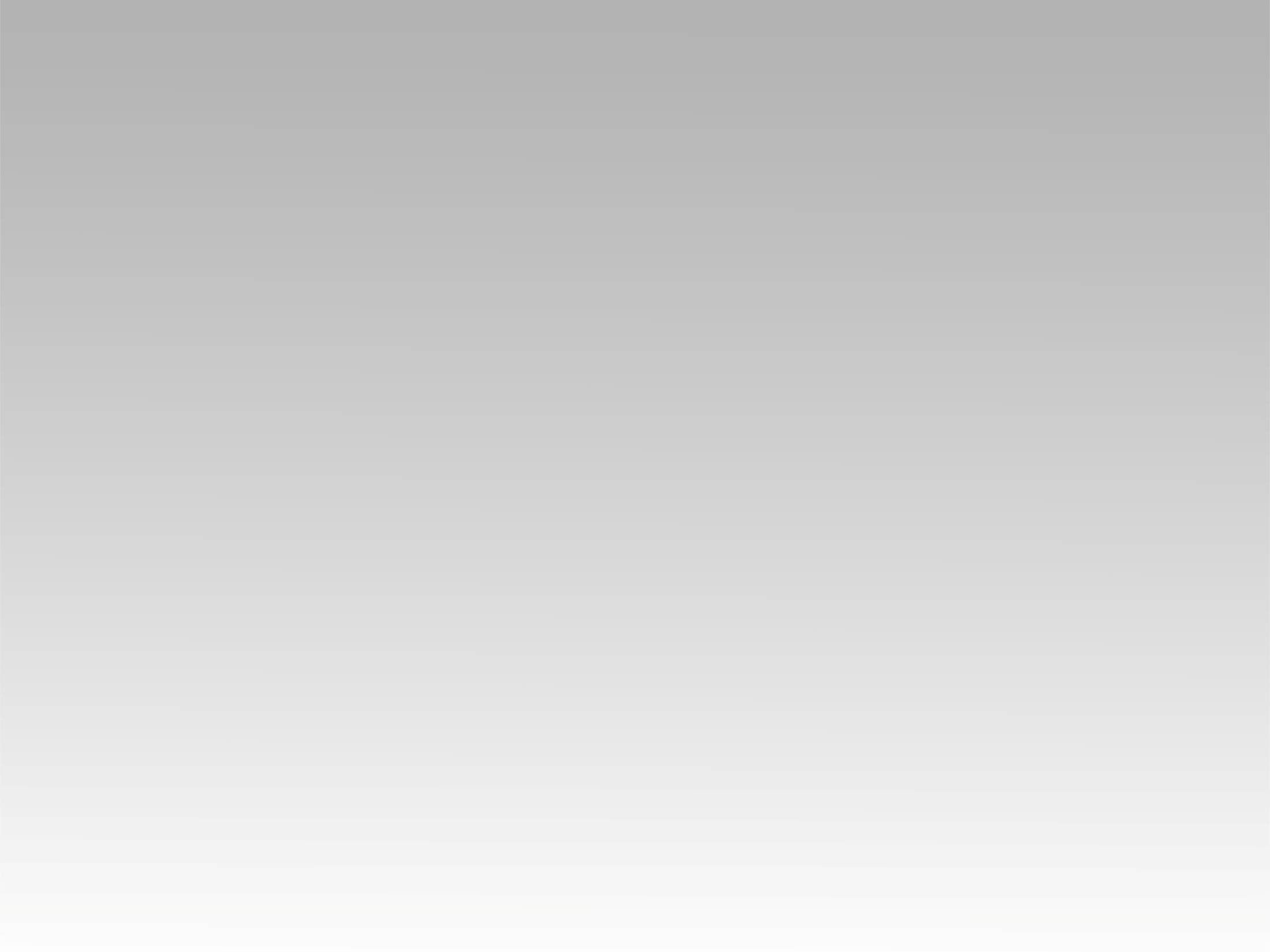 ترنيمة 
أنا سلمت ليك الأمر
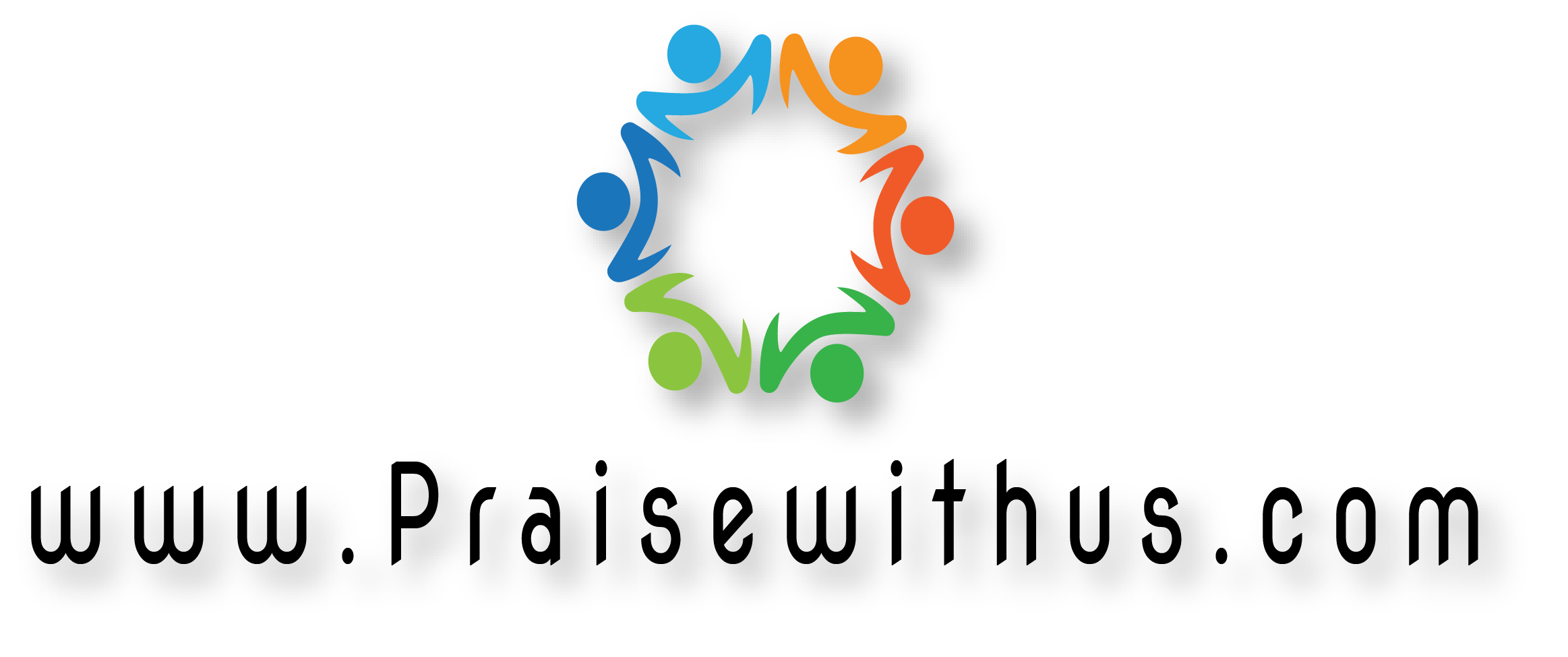 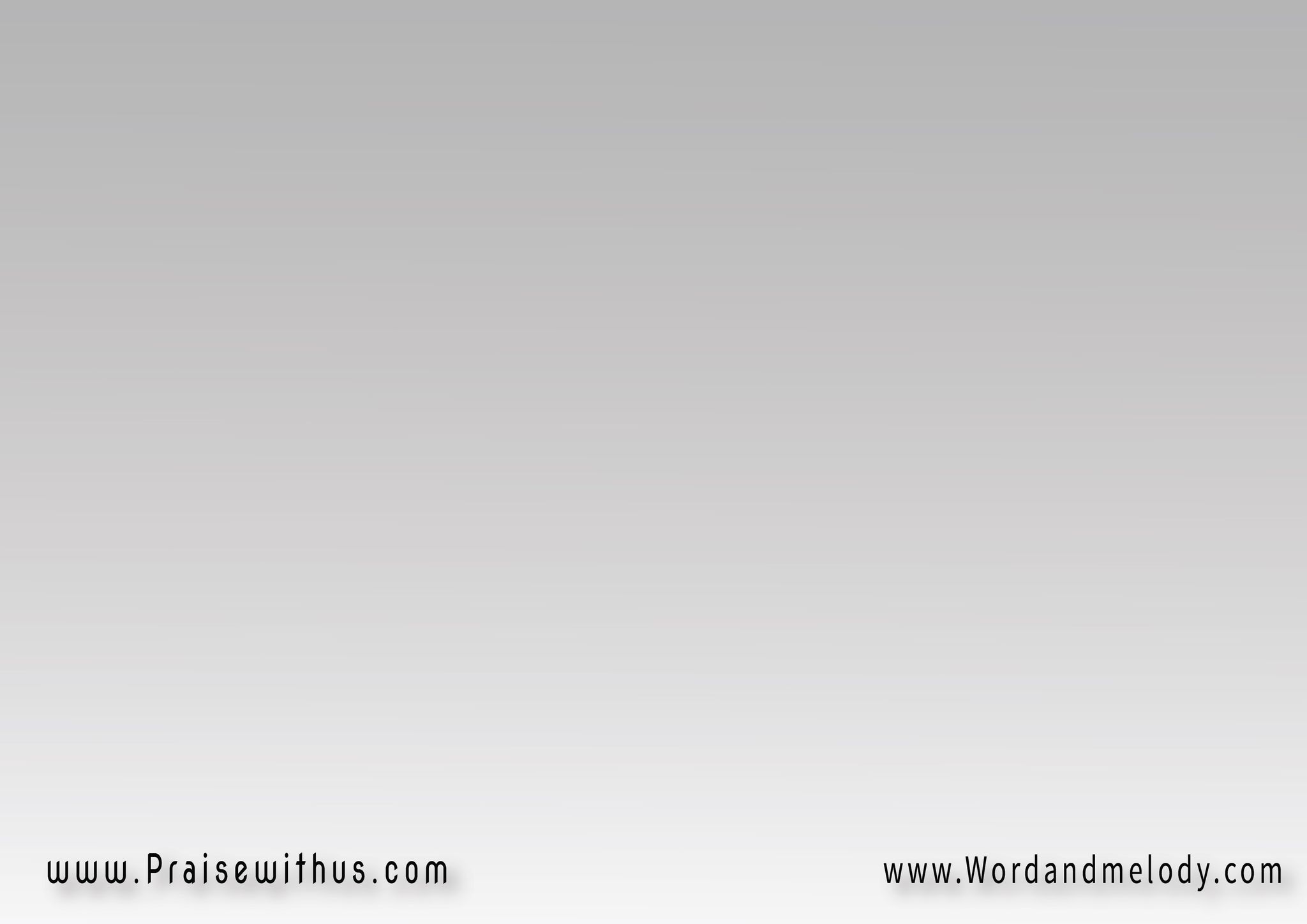 ياللي إديتني نور وحياةصليبك كان لي نجاةأنا واثق هاتكمل تعملأكتر م اللي إحنا طلبناه
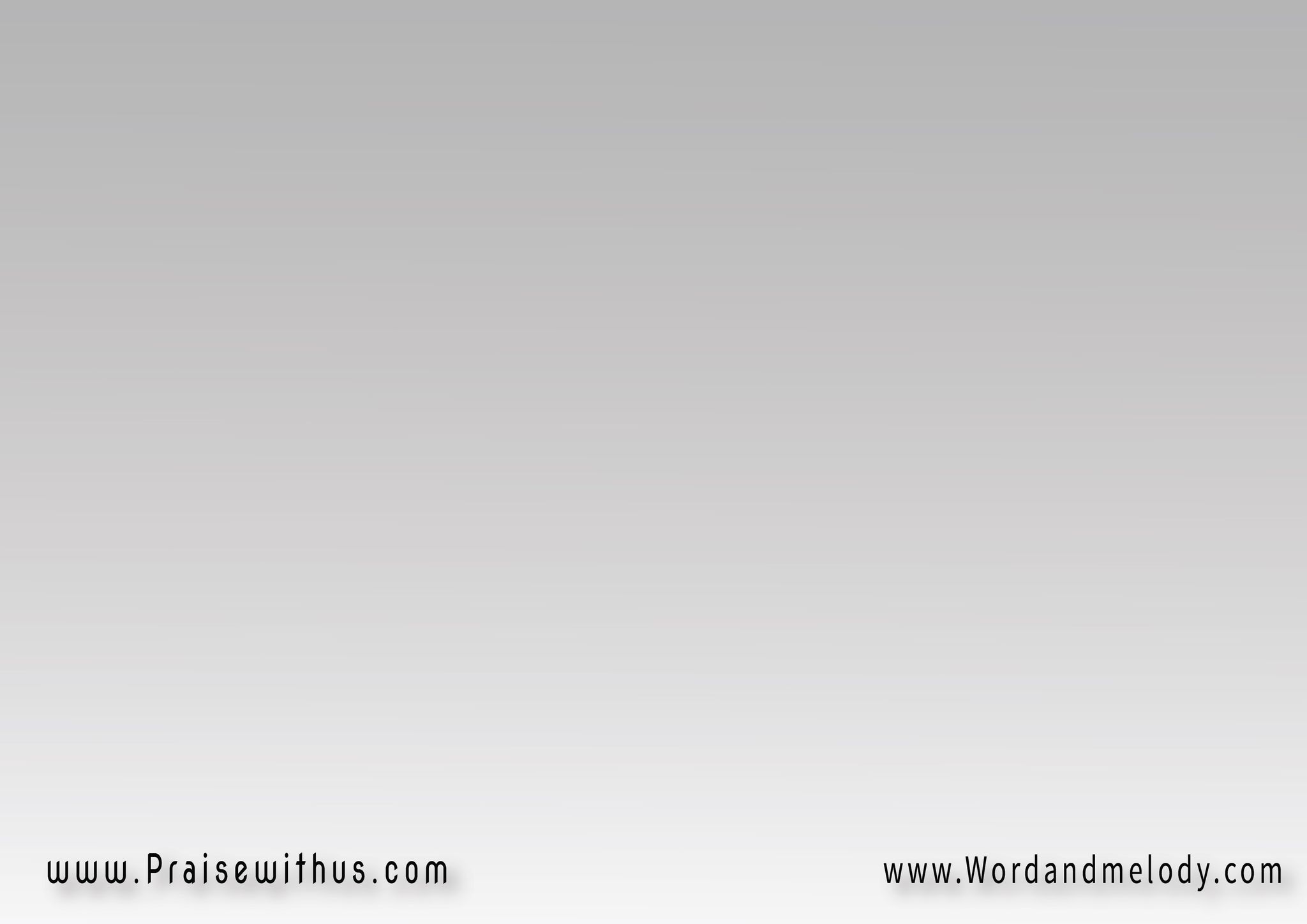 أنا سلمت ليك الأمرترتب قدامي العمرتنصحني وترشدني طريقيوتثبتني فوق الصخر
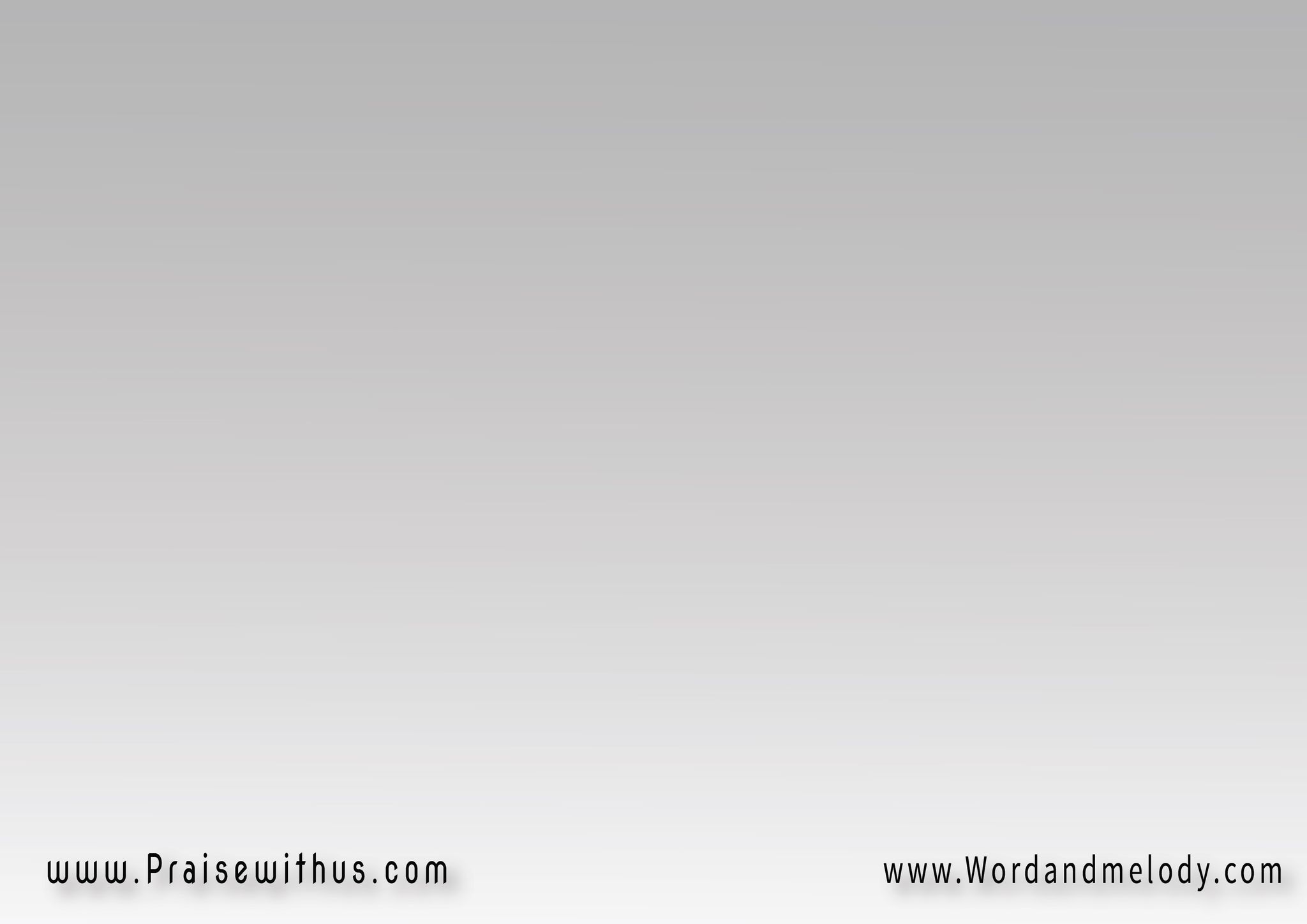 يا إلهي يا أعز حبيبشوق قلبي تكون لي مجيبتبقى إنت في حياتي الأولوالآخر وأغلى نصيب
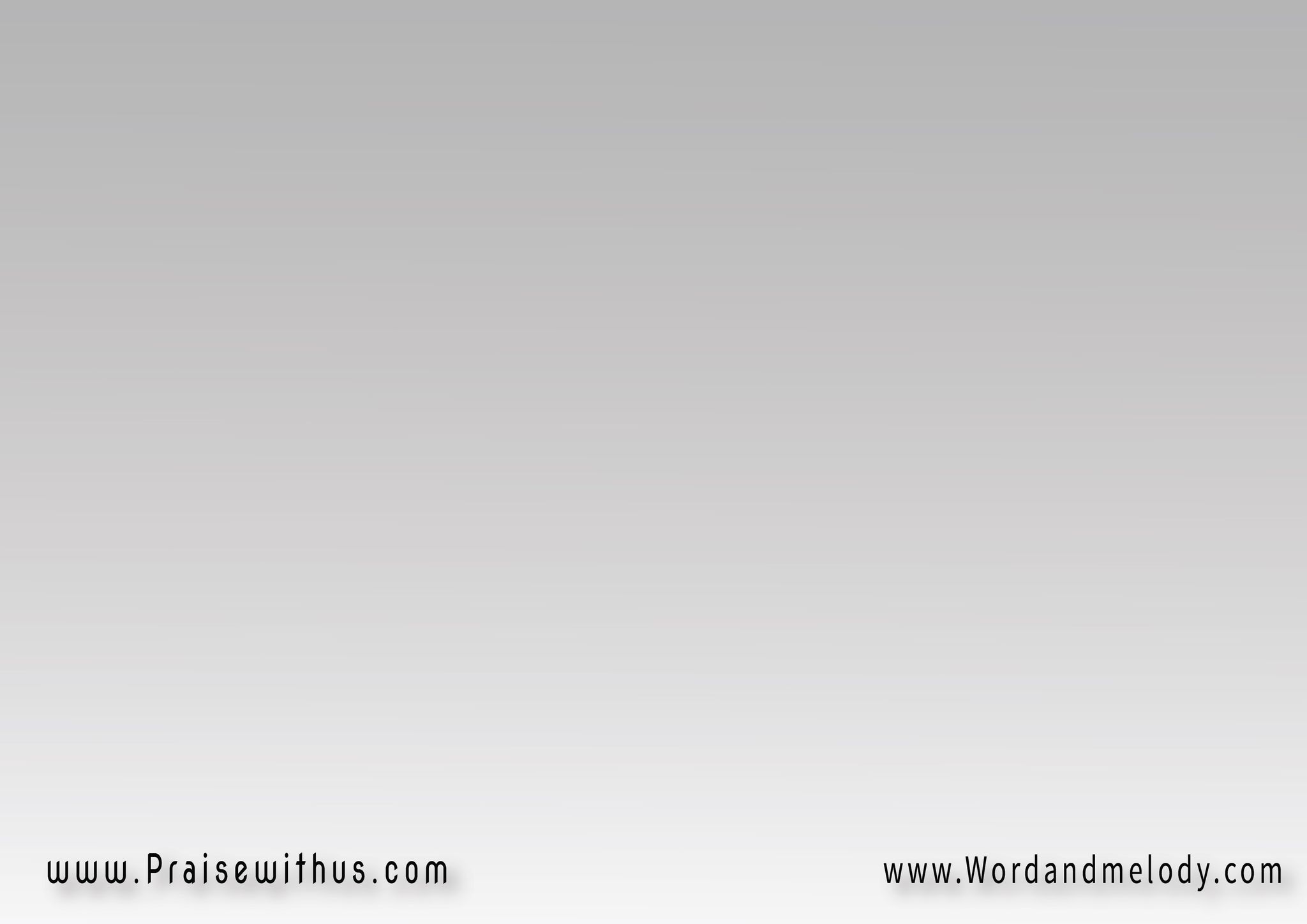 أنا سلمت ليك الأمرترتب قدامي العمرتنصحني وترشدني طريقيوتثبتني فوق الصخر
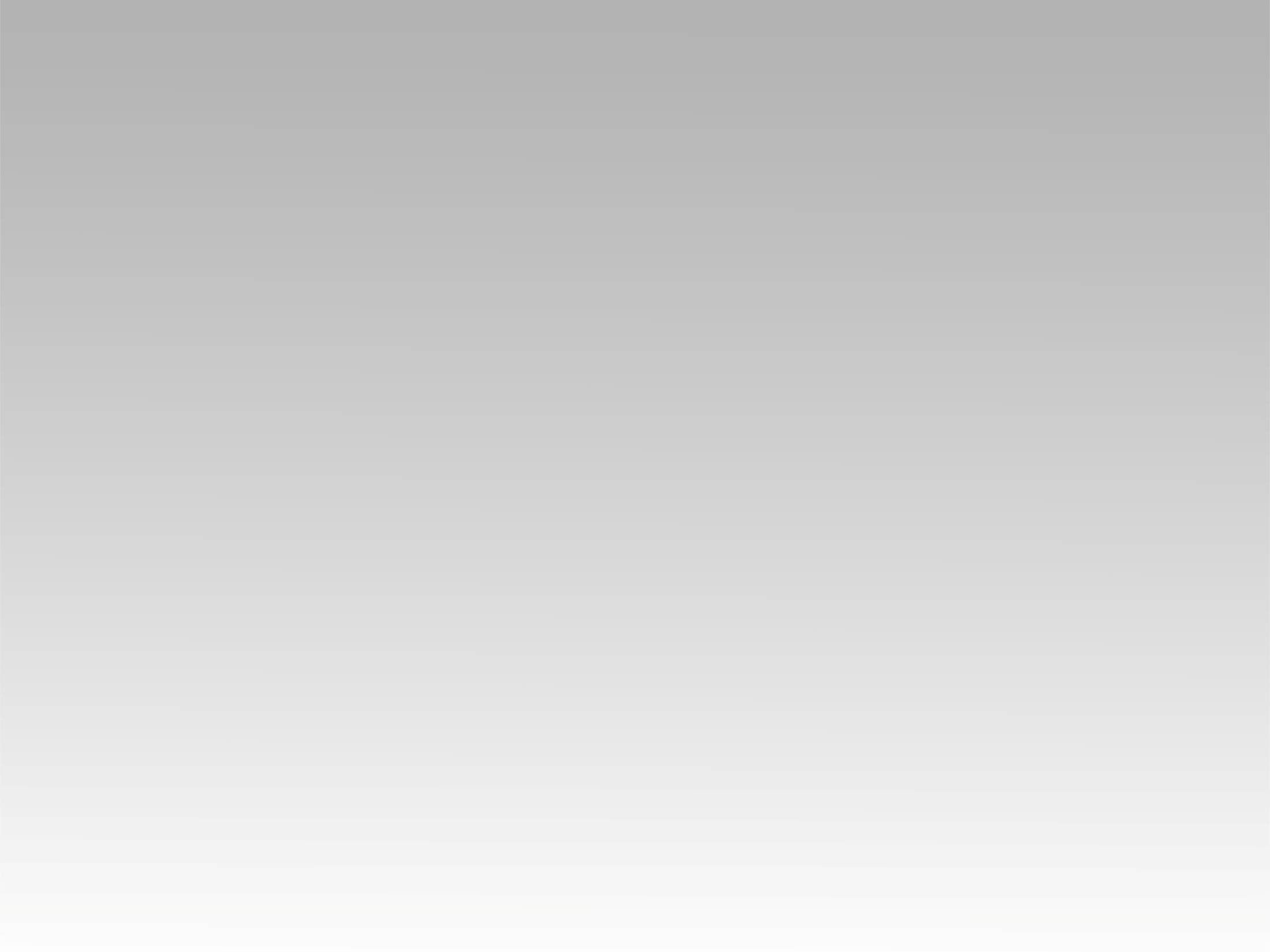 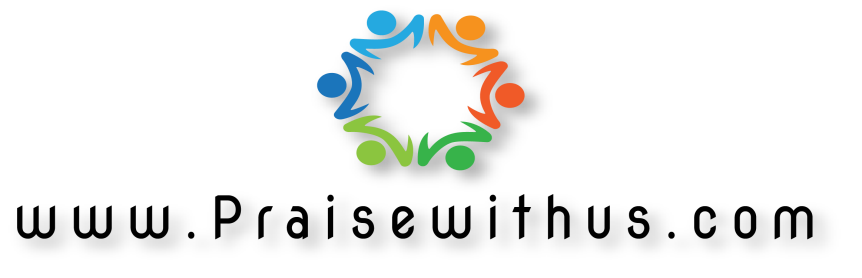